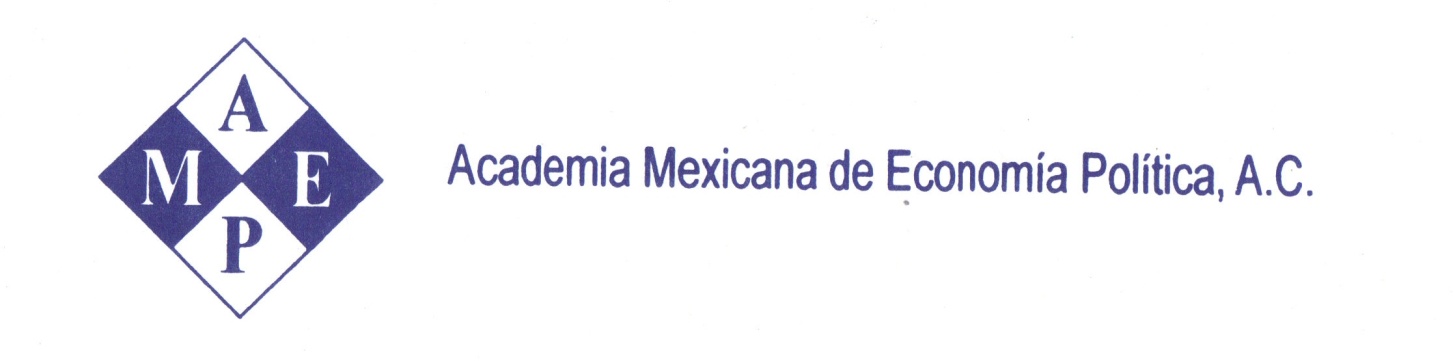 Invita


“CRISIS, TRANSFORMACIÓN DE LOS SISTEMAS ENERGÉTICOS Y NUEVAS VÍAS PARA EL CRECIMIENTO”
Disertación:

 Académico: Ángel de la Vega Navarro
                   
Respuesta: 

Académico:  Jorge Eduardo Navarrete López
Juan Castaingts Teillery
Miembro de Número y
Presidente de la 
AMEP , A. C.
Jueves 24 de Mayo de 2012    18:00  hrs.

Casa de Cultura “Jesús Reyes Heroles”
Francisco Sosa No. 202, Barrio de Santa Catarina, Coyoacán 
México, D. F. 
C.P.0400